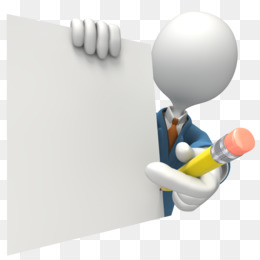 Теорія і технологія дитячої художньої творчості
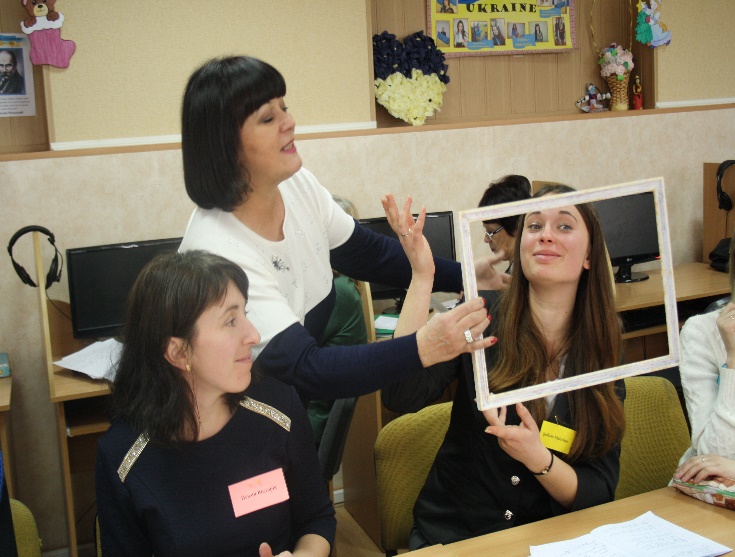 Вибіркова дисципліна
сп. 012 дошкільна освіта, 013 початкова освіта
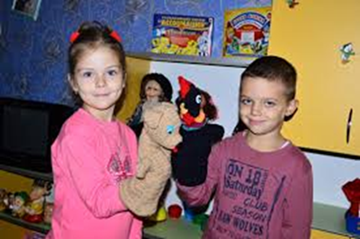 Мета навчальної дисципліни
ознайомити студентів з технологіями, основами та методологічними засадами розвитку творчих здібностей засобами арт-технологій та образотворчого мистецтва; 
 ознайомити з особливостями розвитку у дітей  творчих здібностей і шляхів формування у них інтересу до різних видів образотворчої діяльності; 
формувати знання про зміст технологій залучення дітей до творчості засобами образотворчої діяльності,
 формувати у студентів художньо-образне мислення і вміння бачити оточуюче життя очима художника та практичні навички творчої діяльності; 
сприяти розвитку культурологічної та художньо-технологічної компетентності майбутніх  педагогів;
 залучати студентів до науково-дослідної роботи в галузі технологій дитячої творчості та образотворчої діяльності дітей.
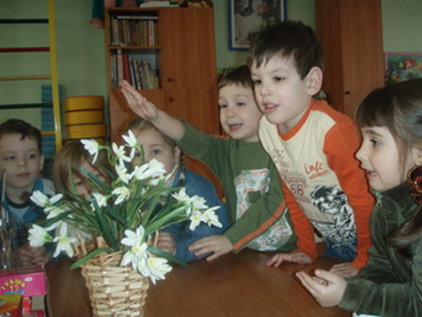 Реалізація змісту навчальної дисципліни
Ви дізнаєтесь:
 про технологію арт-педагогіки;
модель арт-педагогіки з розвитку емоційно-чуттєвої сфери дитини;
етапи становлення творчості дітей;
методи залучення дітей до прояву творчості;
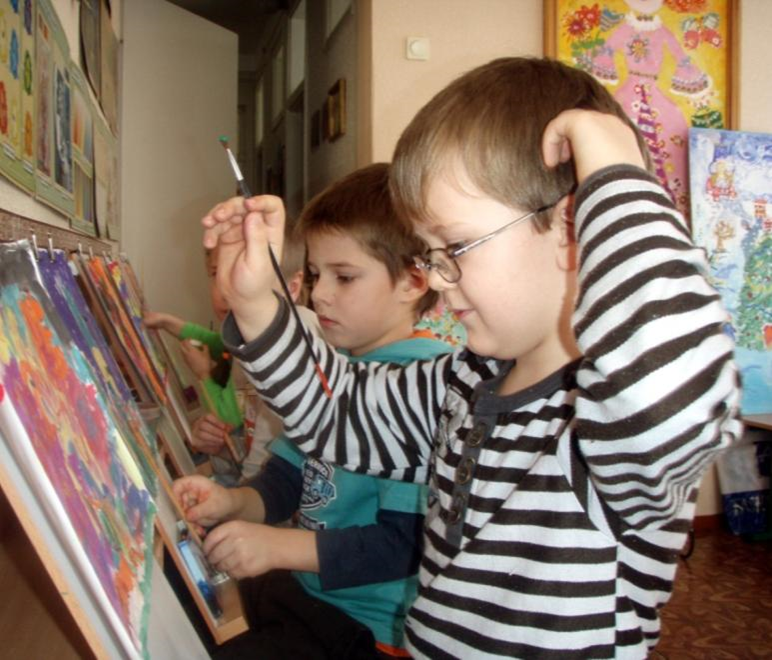 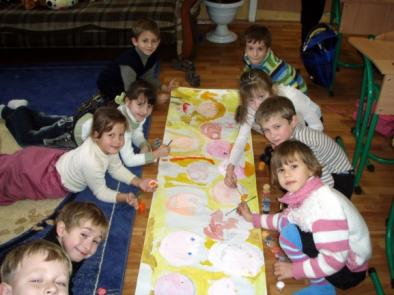